قسمت پنجم
در پوش كانال
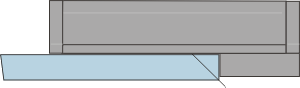 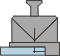 در پوش
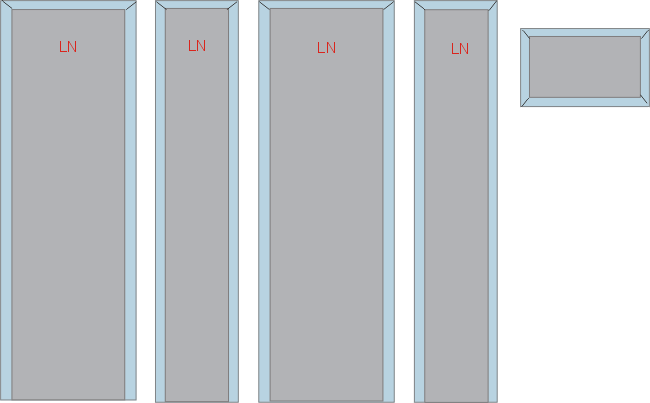 4.000mm
1
برش 45 درجه براي مونتاژ درپوش نهايي
در پوش
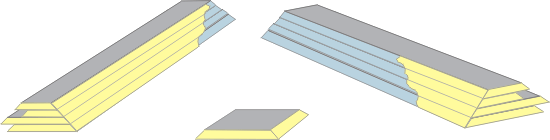 چسب
چسب
2
به همه قسمتهايي كه با زاويه 45 درجه بريده شده اند چسب زده مي شود .
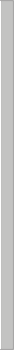 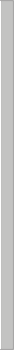 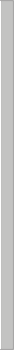 نوار آلومينيومي
در پوش
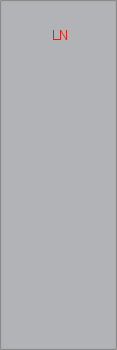 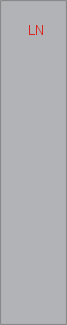 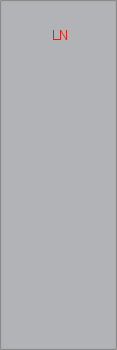 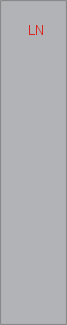 نماي خارجي
كف
3
به چهار گوشه پانل ها نوار آلومينيومي زده مي شود.
در پوش
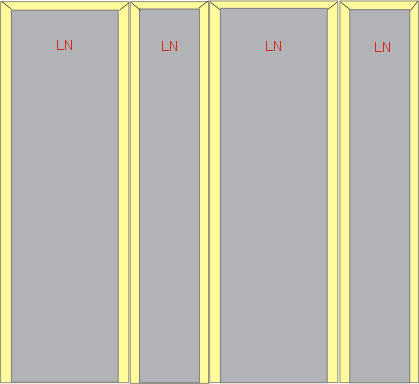 نماي داخلي
4
چرخاندن كانال به طوريكه سطح داخلي به سمت بالا باشد  .
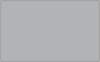 در پوش
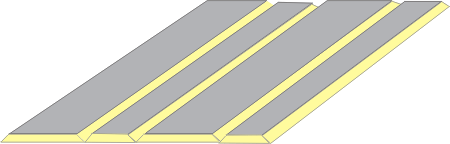 درپوش
5
قرار دادن درپوش در موقعيت ، روي پايه
در پوش
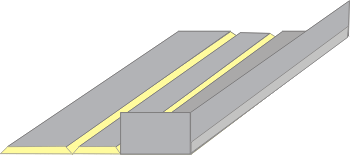 1
6
اولين گوشه را با زاويه 90 درجه مي بنديم
در پوش
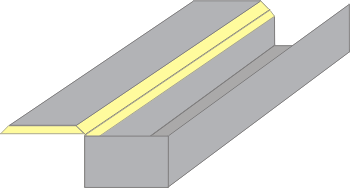 2
7
دومين گوشه را با زاويه 90 درجه مي بنديم .
در پوش
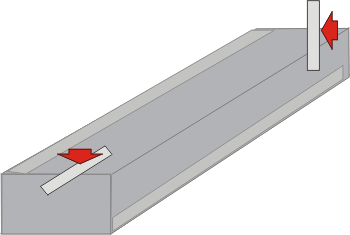 اتو كاري
3
اتو كاري
8
بستن گوشه سوم و اتو كردن گوشه بسته شده
سيليكون
نوار آلومينيومي
نوار آلومينيومي
در پوش
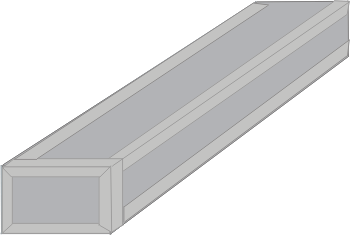 9
چسباندن نوار آلومينيومي در گوشه هاي خارجي و تزريق سيليكون در گوشه هاي داخلي